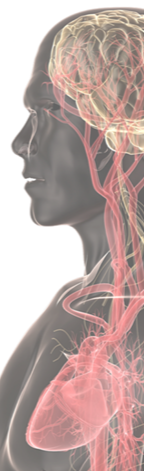 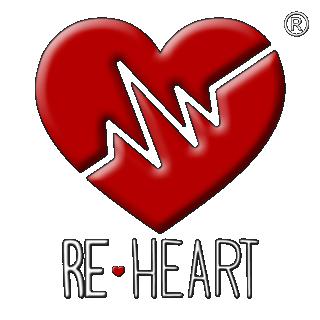 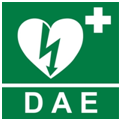 Basic life supporT
End
Defibrillation
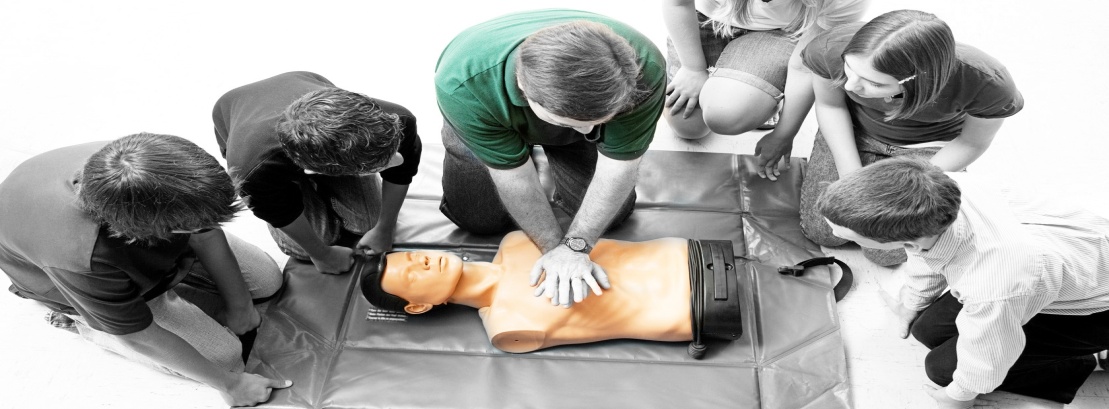 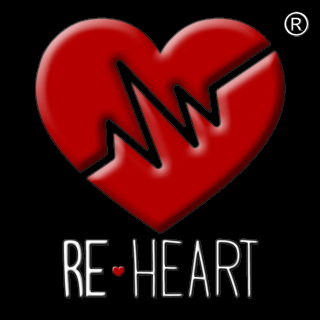 Chi siamo
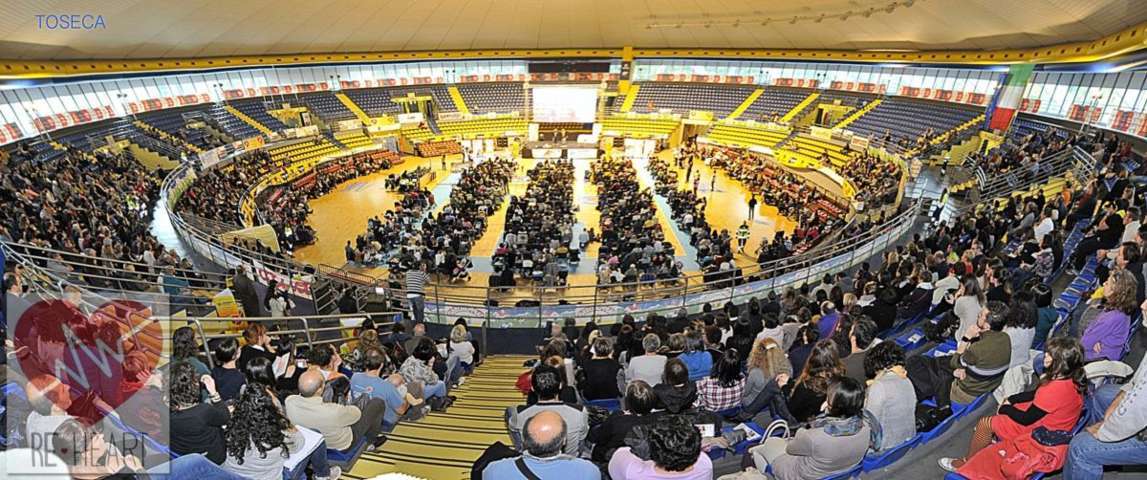 Palaruffini Torino  24 Ottobre 2015
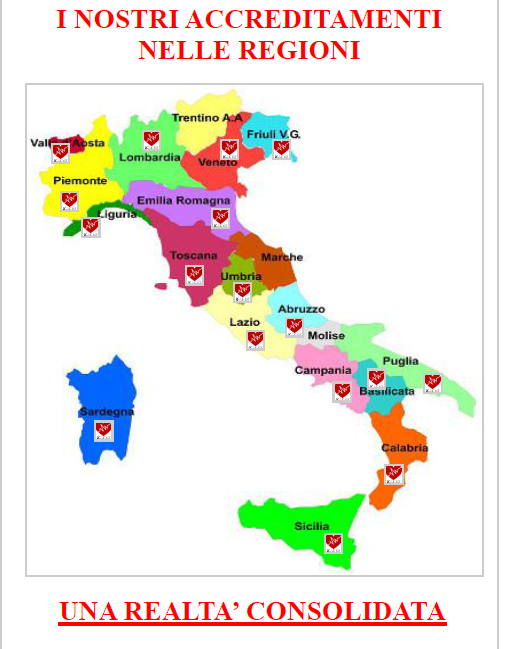 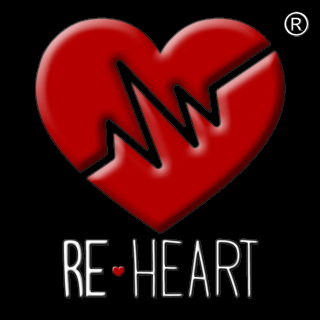 Programma del corso
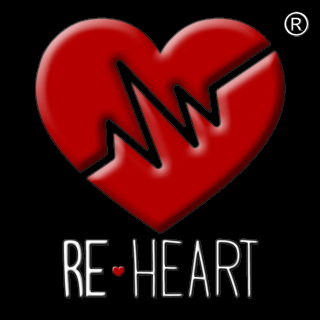 Linee Guida del Corso
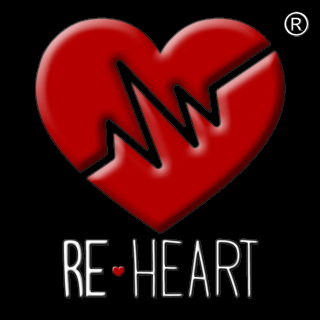 Obiettivi del Corso
Partecipando a questo corso sarete addestrati a :

Riconoscere  i segni e i sintomi delle soggetti colpiti da Arresto Cardiaco;
Fornire  un’appropriata assistenza durante un arresto Respiratorio o  Cardiaco nel paziente Adulto e in età Pediatrica;
Dimostrare  l’abilità nell’utilizzare e prestare soccorso con un DAE;
Elencare  le procedure per un corretto uso e un efficace manutenzione del DAE;
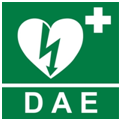 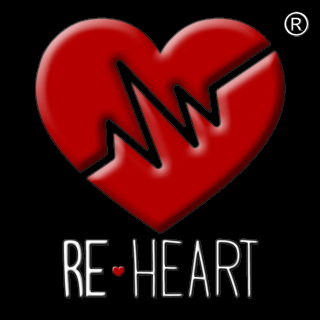 Certificazione del Corso
In queste SLIDES è stata inserita la Defibrillazione :
È necessario precisare che per chi non è un medico, è consentito utilizzare il defibrillatore semiautomatico esterno (AED) solo se, preventivamente autorizzato  secondo il regolamento  emanato dalla propria Regione di appartenenza.
D.L.18 marzo 2011 n. 273,G.U. 129 del 06/06/2011
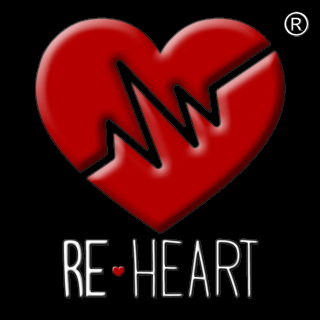 Segni e i sintomi che possono precedere ACC
Forte compressione o dolore e senso compressione al centro del torace dietro lo sterno;

Dolore o disagio fisso o irradiante verso spalle braccia - collo o mandibola;

Difficoltà respiratoria

Sudorazione

Nausea
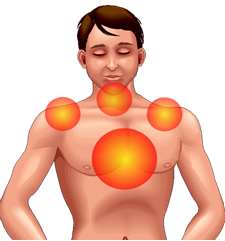 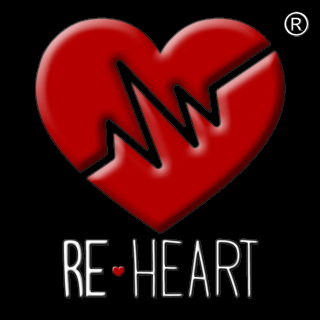 Arresto cardiaco
NO RESPIRO
NO CIRCOLO
NO  OSSIGENO
NO COSCIENZA
LESIONI CELEBRALI
MORTE
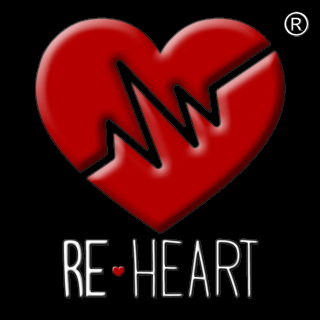 I Numeri in ITALIA
.
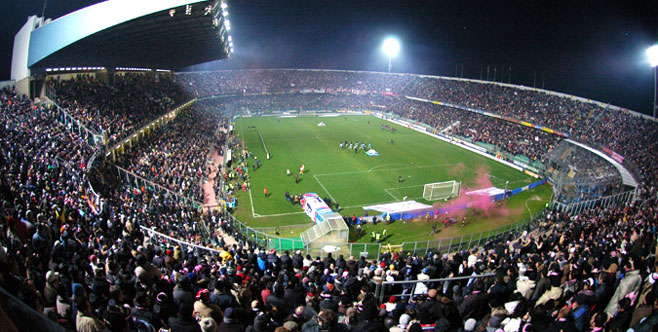 73.000  Morti l’anno
     200 al giorno
1 ogni 7,2 minuti
Colpisce chiunque a riposo o sotto sforzo
Con o senza patologia cardiaca nota
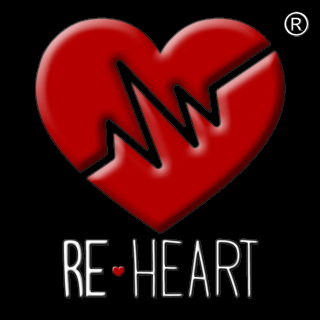 I Numeri in ITALIA
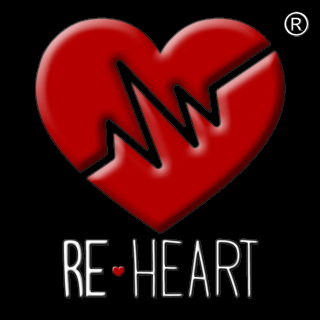 Tempo di sopravvivenza
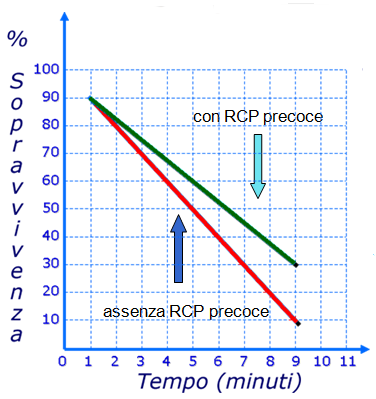 In assenza di RCP
 Ogni minuto la sopravvivenza si   riduce del 7-10 %;
Con il solo intervento del 118/112 la sopravvivenza è di circa 1-5%
Un RCP precoce
Aumenta il tempo di sopravvivenza di 3 volte
Con l’utilizzo del DAE può portare alla sopravvivenza al 75%
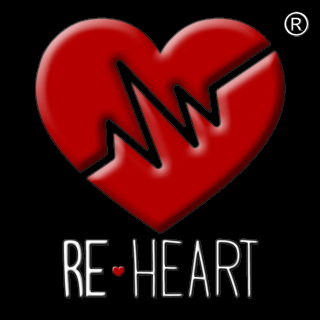 Domande ?
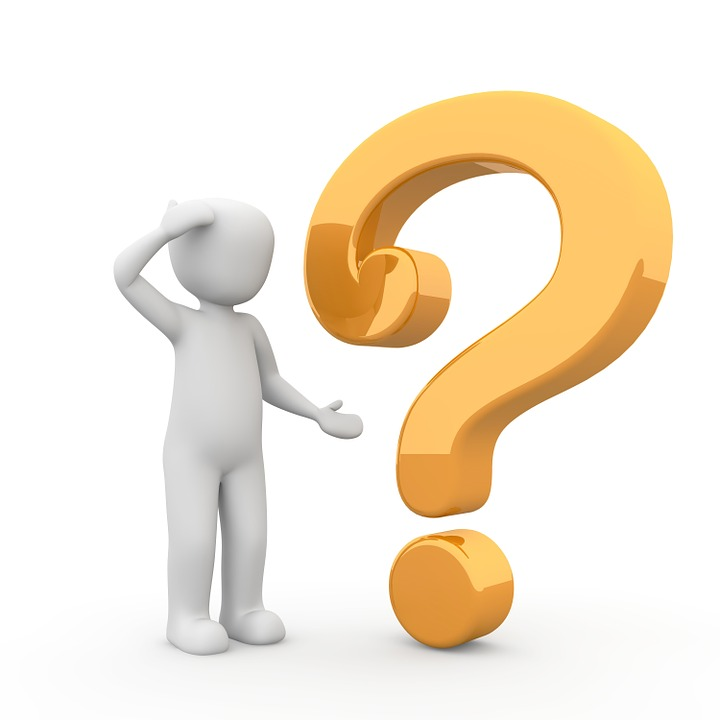 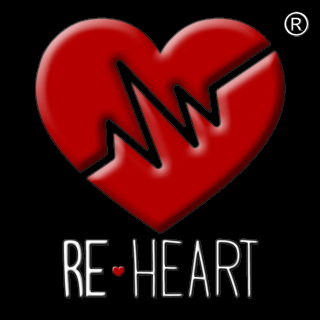 BLS-D  Basic Life Support and Defibrillation
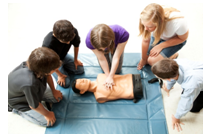 Intervento di Primo Soccorso a supporto delle funzioni vitali applicando le tecniche di Rianimazione Cardio - Polmonare (RCP).
Supporta :             l’arresto cardiaco o l’insufficienza respiratoria
Supporta :               la ventilazione  e/o  il circolo (RCP)
Interrompe:          un ritmo defibrillabile  con l’ausilio di un Defibrillatore  semiautomatico  DAE
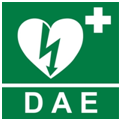 La Catena della sopravvivenza
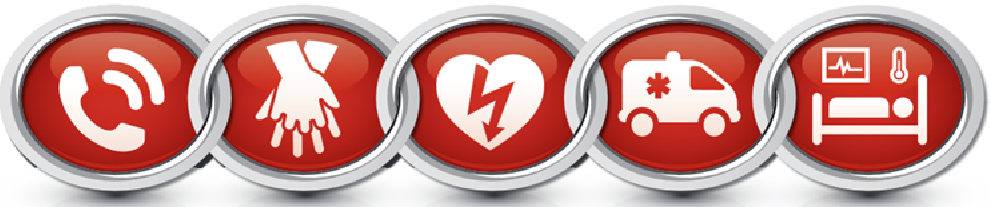 1) Riconoscimento e allarme immediato
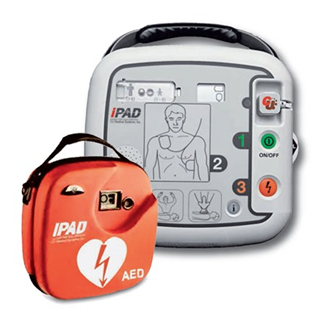 2)  RCP precoce
3) Defibrillazione precoce
4) Rianimazione avanzata precoce
5)  Trattamento integrato del post- AC
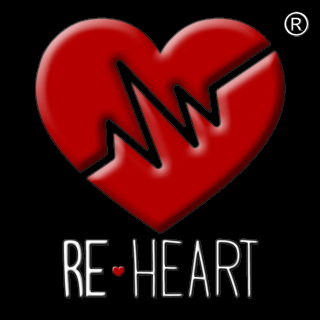 BLS-D  Basic Life Support and Defibrillation
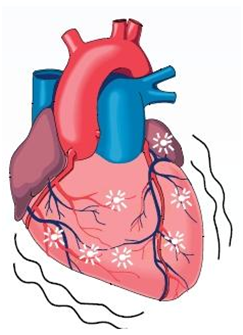 4  MINUTI  INIZIO DEL DANNO CELEBRALE
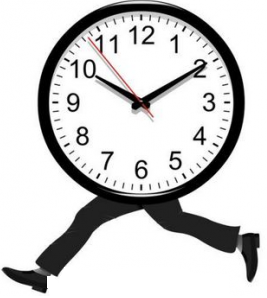 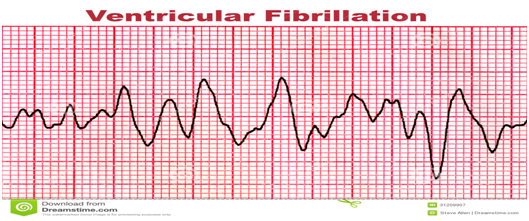 10 MINUTI MORTE CELEBRALE
Pochi minuti per intervenire prima che i danni celebrali divengano irreversibili
ABBIAMO POCO TEMPO
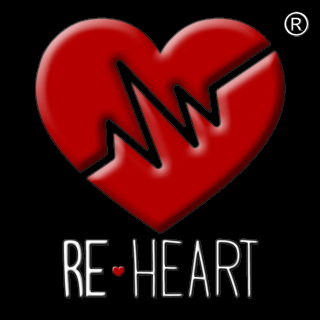 BLS-D  Basic Life Support and Defibrillation
Riconoscimento e allarme immediato
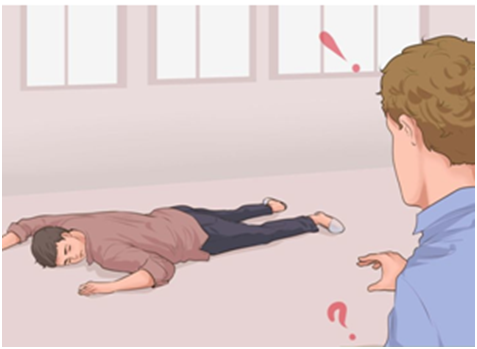 La scena è  sicura ??
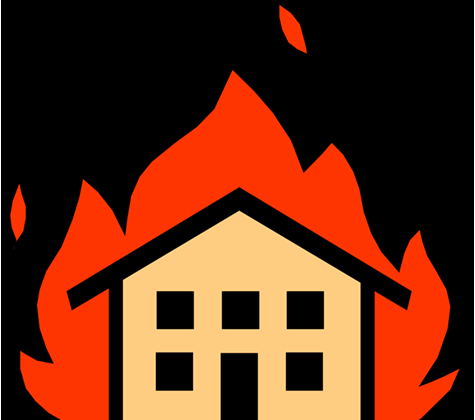 Stato di coscienza
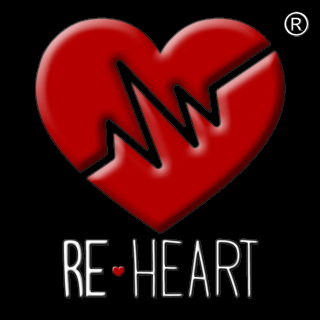 BLS-D  Basic Life Support and Defibrillation
Riconoscimento e allarme immediato
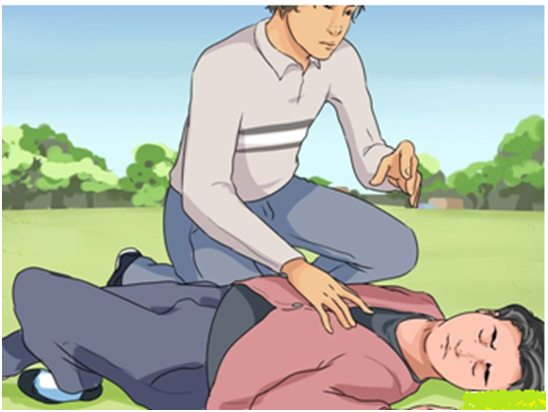 Signore come va ? Riesce a sentirmi ?
Controllare  velocemente se il torace si muove !!
Respiro agonico
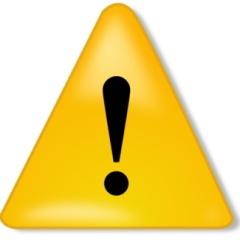 Chiamare e scuotere delicatamente il soggetto
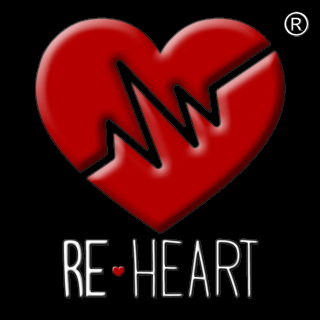 BLS-D  Basic Life Support and Defibrillation
Riconoscimento e allarme immediato
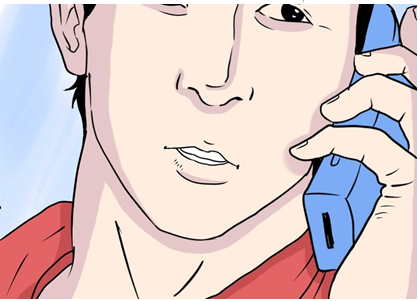 Allertamento
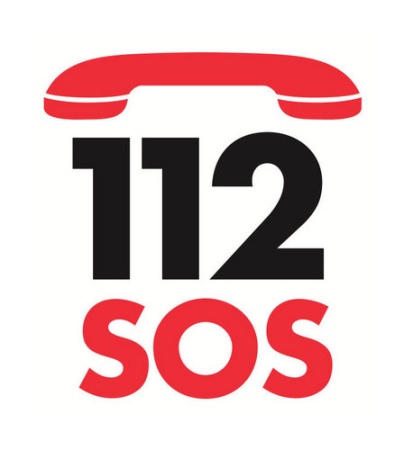 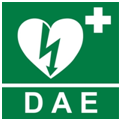 Richiesta di Aiuto
Se non risponde chiedere aiuto per poter allertare il soccorso di Emergenza Sanitario e recuperare un DAE se prontamente disponibile
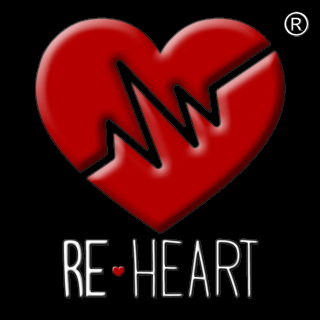 BLS-D  Basic Life Support and Defibrillation
30 compressioni
RCP  PRECOCE
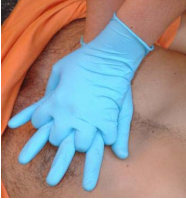 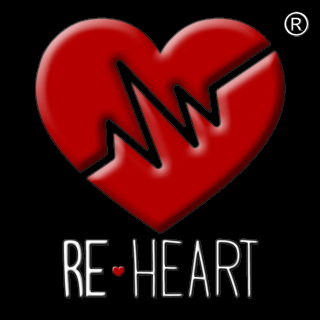 BLS-D  Basic Life Support and Defibrillation
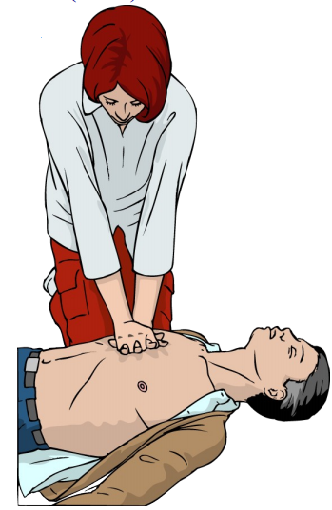 Posizione  : (torace,mani, gomiti,spalle)
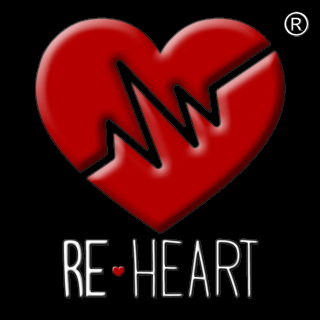 BLS-D  Basic Life Support and Defibrillation
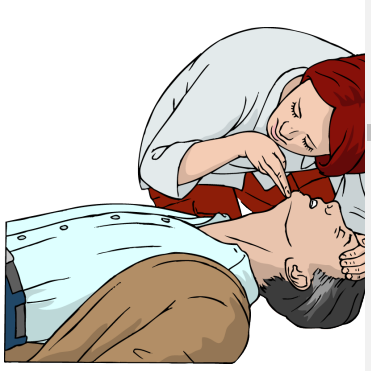 Iperestendere il capo e sollevare il mento
2 Ventilazioni
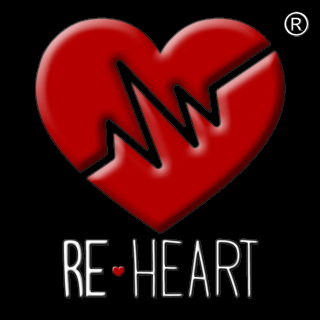 BLS-D  Basic Life Support and Defibrillation
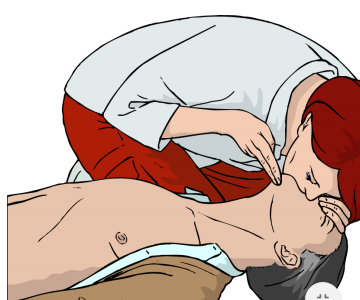 Chiudere il naso
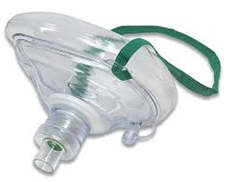 Se possible  utilizzare barriere protettive
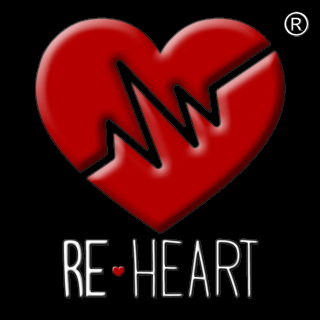 BLS-D  Basic Life Support end Defibrillation
Continuare cicli di 30 compressioni e 2 ventilazioni
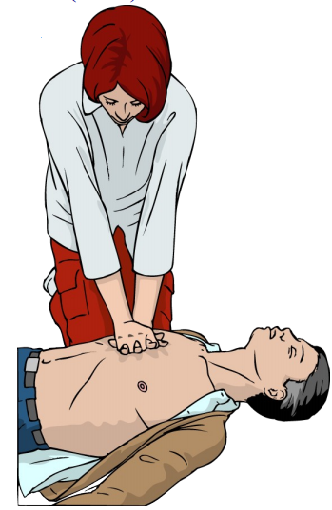 Interrompere solo se:
30
C’è un pericolo imminente;

Il soggetto da segni di vita;

E’ disponibile un DAE;

Si è soli e si è esausti;

Si viene sostituiti nella RCP;

Interviene il Servizio di Emergenza;
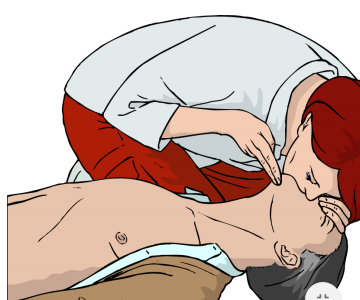 2
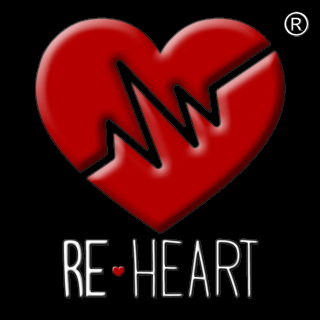 La Maschera Facciale
VANTAGGI
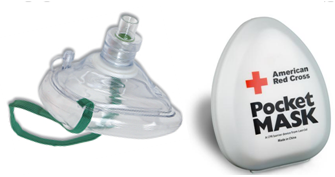 Ottima barriera protettiva;
Ventilazione attraverso bocca naso;
Valvola unidirezionale;
UTILIZZO
Posizionare la punta verso il naso;
Premere bene i bordi sul viso;
Estendere la testa e ventilare;
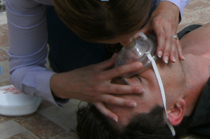 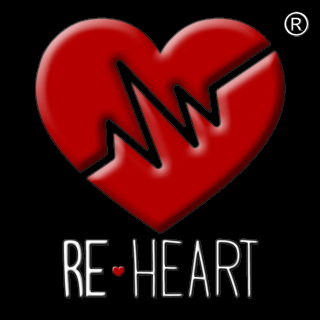 Domande ?
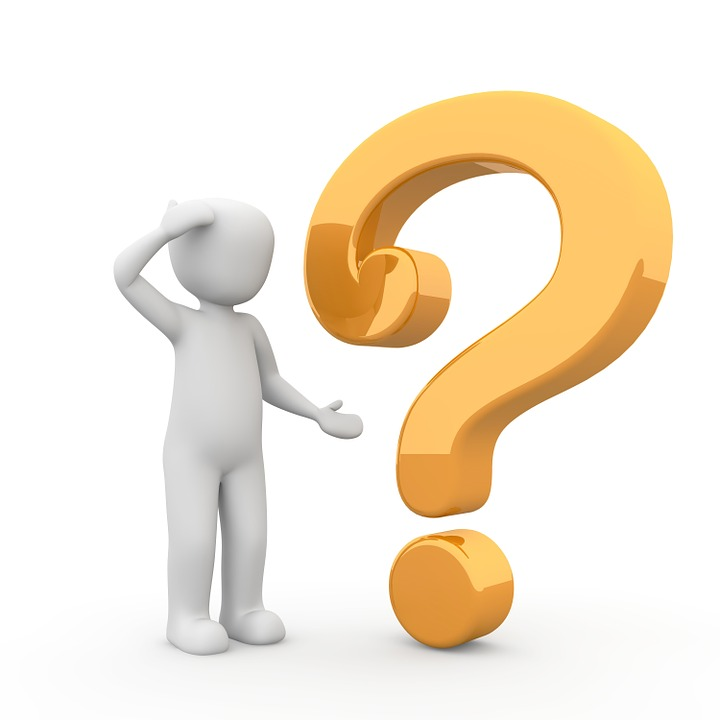 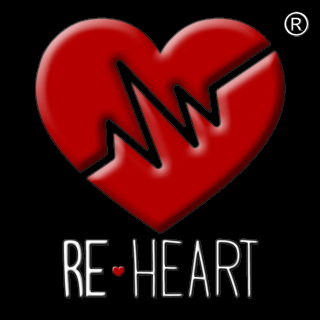 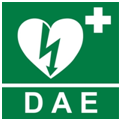 Defibrillazione (DAE)
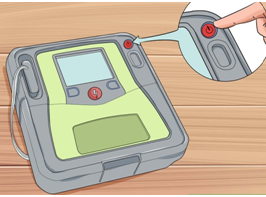 Alcuni modelli si attivano alzando il coperchio
Collegare il connettore posizionare gli elettrodi
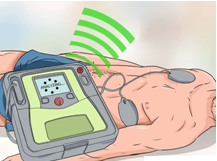 Appena possibile attivare il DAE
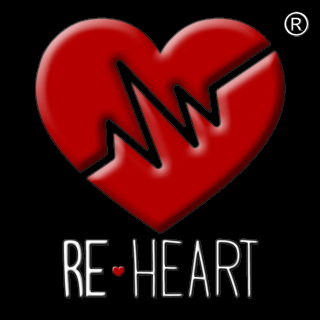 Defibrillazione (DAE)
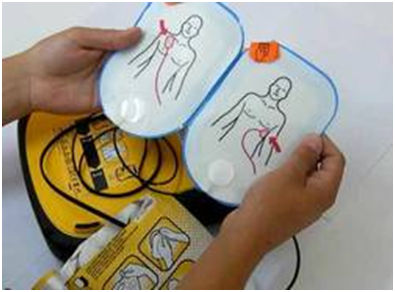 Applicare gli elettrodi
Aprire la confezione
Collegare il connettore
(se non è già pre-collegato al DAE)
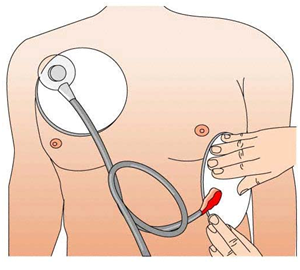 Controllare la zona di applicazione
(se necessario asciugare e depilare il torace)
Applicare gli elettrodi sul torace
Se presenti due soccorritori: non interrompere la RCP 
(uno continua le compressioni, mentre l’altro posiziona gli elettrodi)
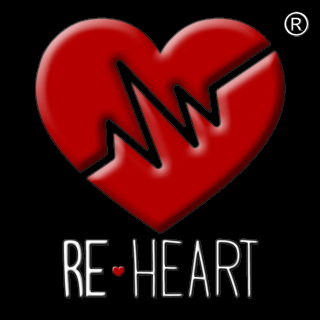 Defibrillazione (DAE)
Attendere l’analisi del Ritmo
Allontanatevi
Nessuno tocchi il paziente !!
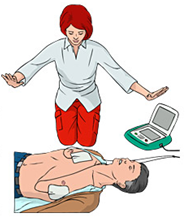 Analisi in corso non toccare il paziente
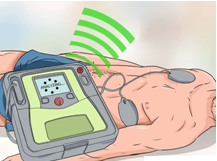 Non toccare il paziente allontanare Tutti !!!
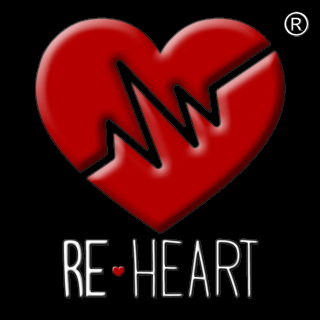 Defibrillazione (DAE)
Erogare scarica
Via io, Via voi, 
Via tutti !!!!
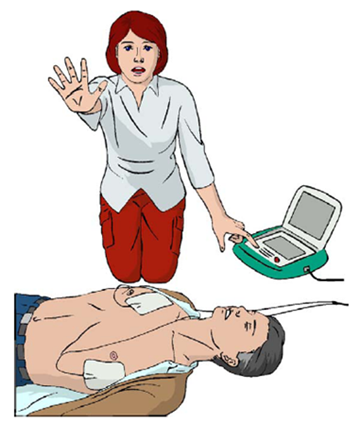 Scarica consigliata, carica in corso allontanarsi !!!!!!
Premere il pulsante di Shock …
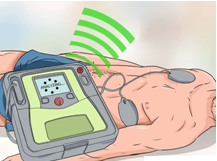 Tieni lontano TUTTI, Te compreso
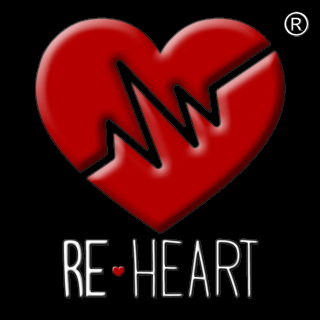 Defibrillazione (DAE)
RCP per 2 minuti
Se shock non consigliato
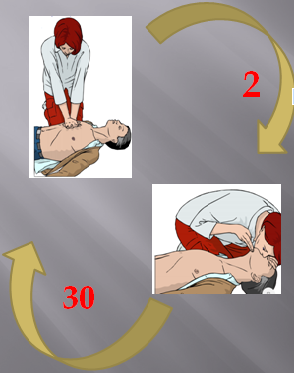 Scarica NON consigliata è possibile toccare il paziente
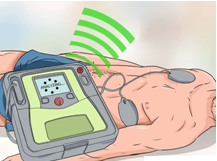 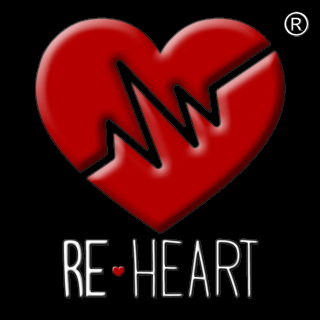 Defibrillazione (DAE)
Se il paziente si rianima:
Posizione laterale di sicurezza
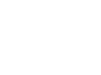 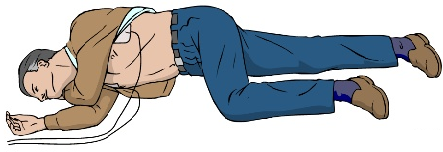 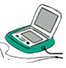 NON scollegare gli elettrodi, né scollegare il DAE
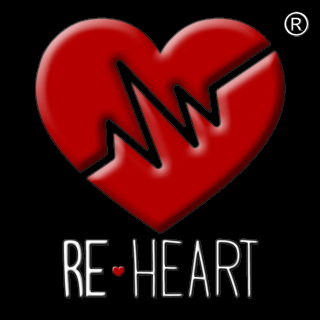 Defibrillazione (DAE)
Quando non iniziare RCP
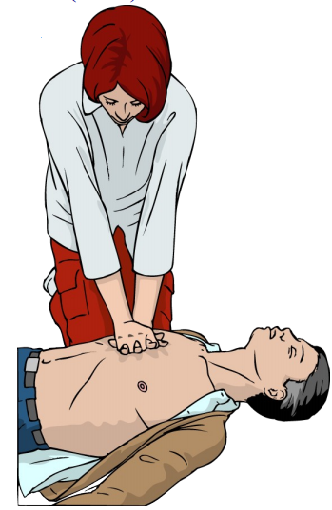 Stato di decomposizione o macchie ipostatiche
Corpo carbonizzato
Decapitazione
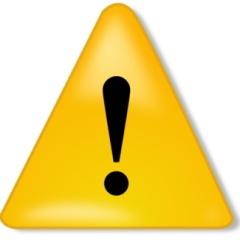 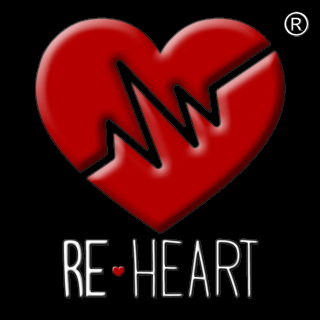 Defibrillazione (DAE)
Scarica non consigliata
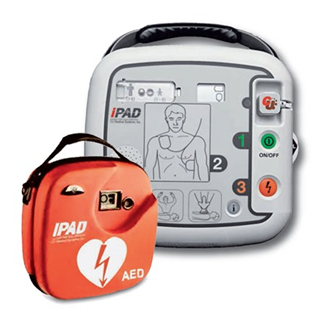 Batteria scarica
Interruzione Analisi
Posizione Elettrodi
Guasto Apparecchio
Allarmi Vocali
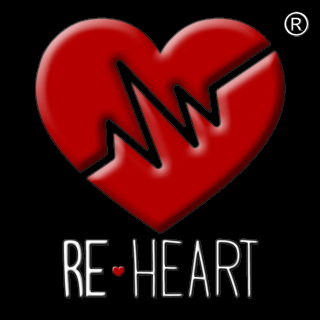 Defibrillazione (DAE)
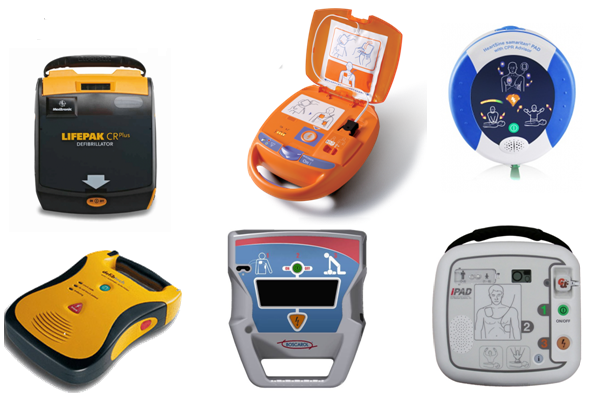 Vari modelli di DAE
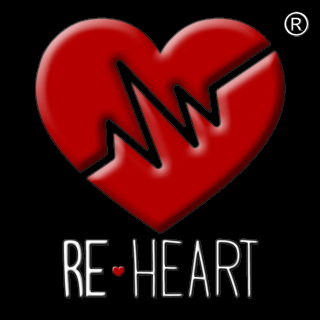 Defibrillazione (DAE)
Considerazioni Generali:
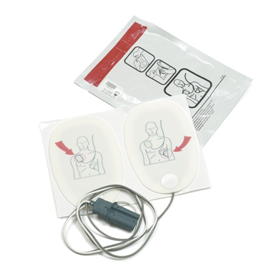 Posizioni elettrodi
Rimuovere la vittima dall’acqua
Asciugare o depilare il petto
Portatori di Pacemaker
Donna in stato di Gravidanza
Allontanare Erogatori ossigeno e apparecchi radio
Kit accessori ( forbici, Panno, Rasoio, Guanti, Pocket)
Retraning ogni 24 mesi (consigliato ogni 6 mesi)
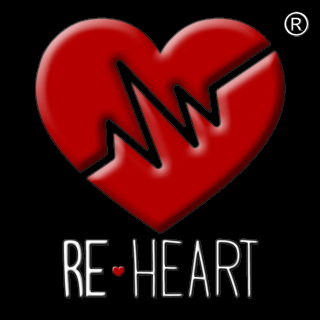 Defibrillazione (DAE)
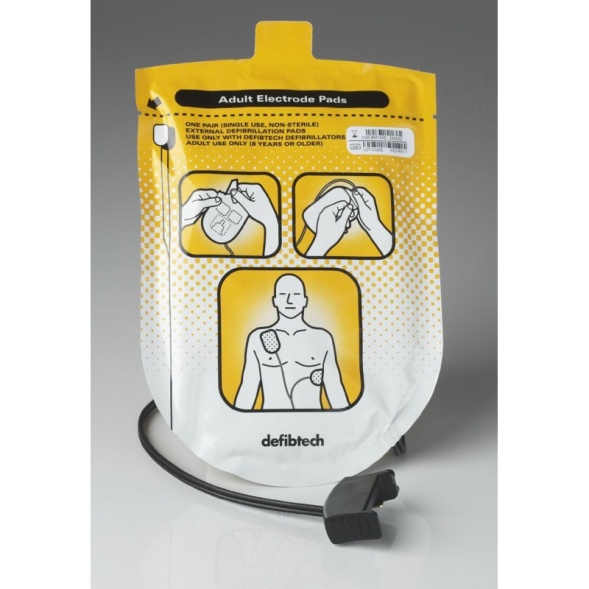 IMPORTANTE !!!!
Non toccare il Paziente durante la Defibrillazione
MANUTENZIONE
Seguire le istruzione del costruttore
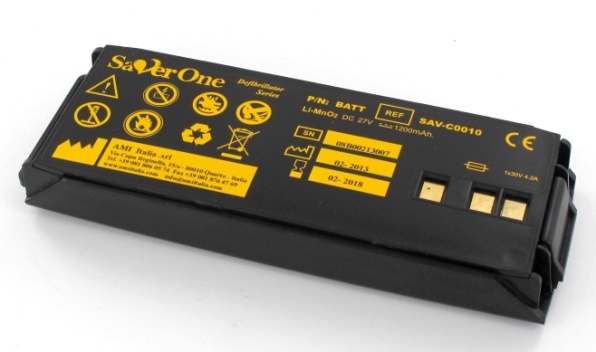 Controllare le Batterie
Controllo periodico (auto-test)
Controllare gli accessori in scadenza
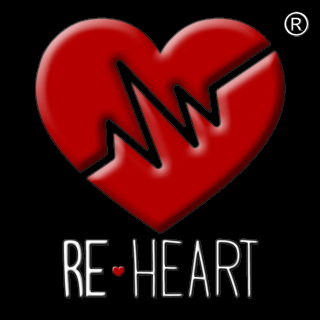 ACI in gravidanza
TECNICA  RCP
Posizione del soccorritore a Sinistra della Donna
Punto di compressione:   1- 2 spazi intercostali più in alto
Posizionamento della Donna
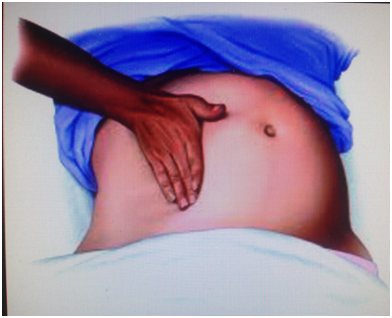 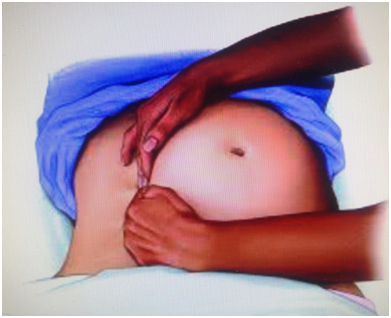 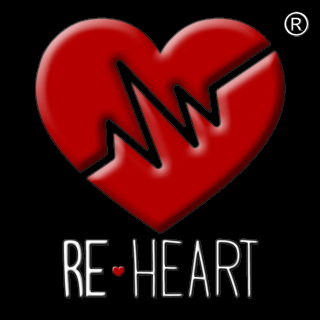 Posizione laterale di sicurezza
Se la vittima respira ma non è cosciente
In assenza di traumi spinali
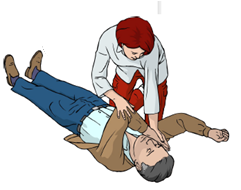 1
2
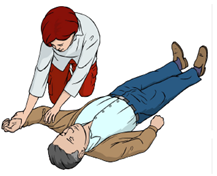 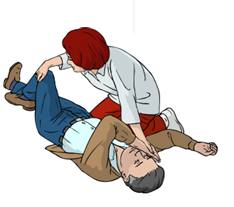 3
4
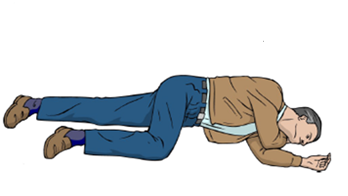 Continuare a monitorare i parametri vitali !!!
No cosciente, No respira, Respirazione anomala
Solo boccheggi
recuperare
DAE
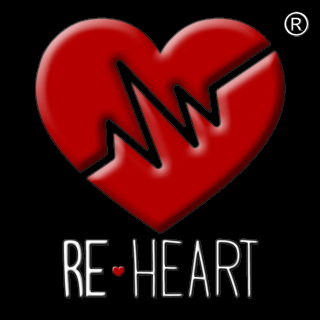 Algoritmo Adulto (DAE)
Attivare  
Il DAE
Verificare il ritmo
Eroga scarica se indicato
Ripetere ogni 2 minuti
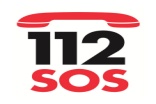 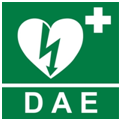 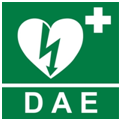 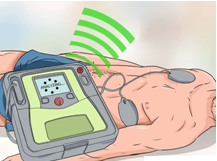 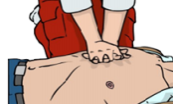 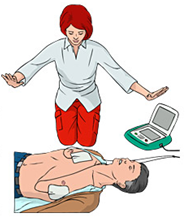 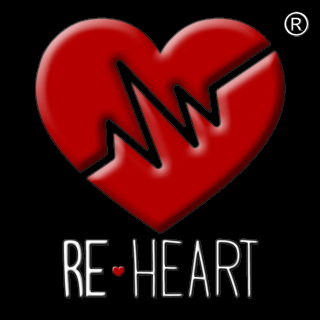 Domande ?
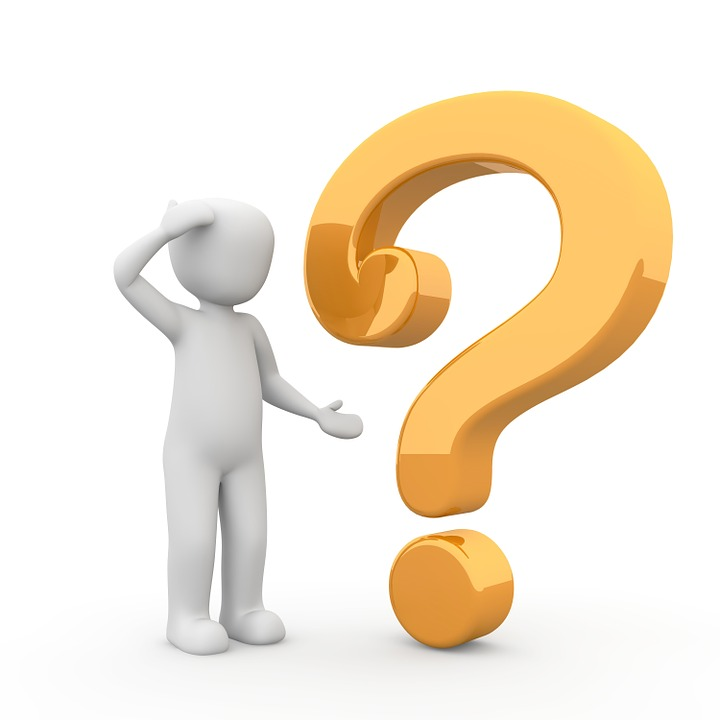 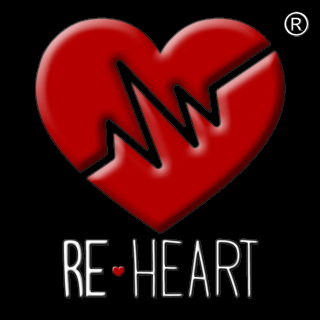 Disostruzione
Manovre di disostruzione da corpo estraneo
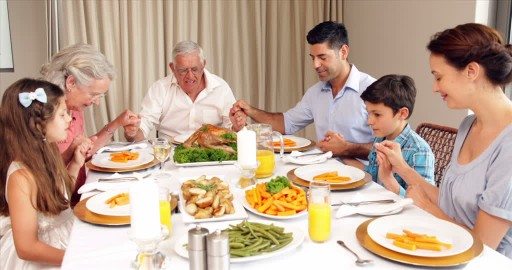 Ostruzione  parziale 
 La vittima parla e può respirare
Incoraggiarlo a tossire
Ostruzione Totale
La vittima non parla e non riesce a respirare
Eseguire la spinta addominale - Manovra di Hemlich ( per Adulti e Bambini oltre 12 mesi di età)
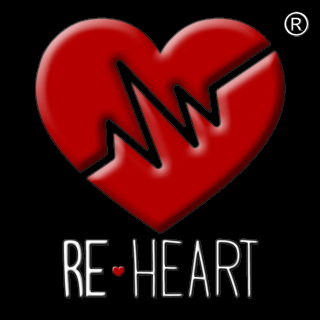 Disostruzione
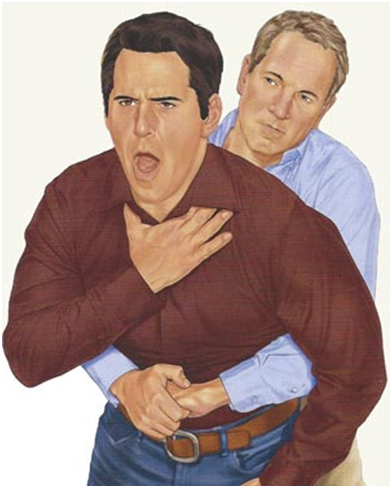 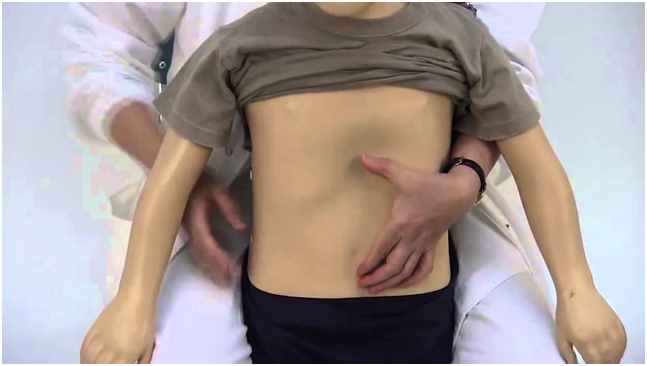 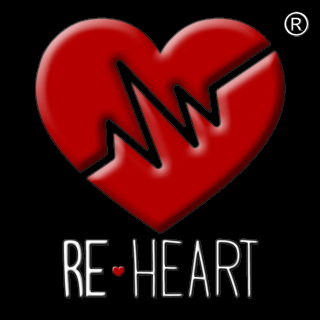 Disostruzione
Se la vittima perde conoscenza
Distenderla supina al suolo
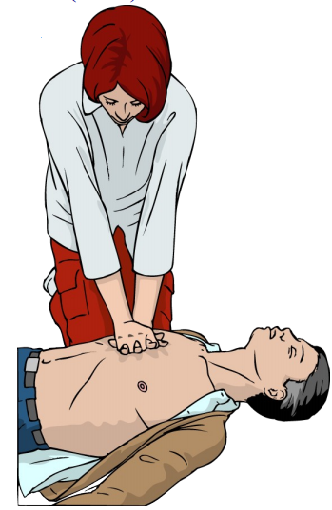 Allertare il 112
Praticare le compressioni
Controllo il cavo orale
Rimuovere l’ostruzione se visibile
Eseguire le 2  ventilazioni  e riprendere la RCP
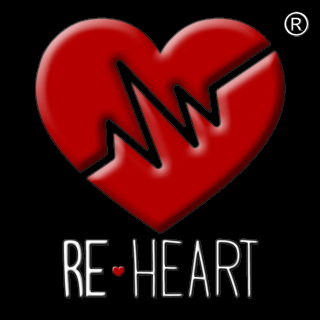 Domande ?
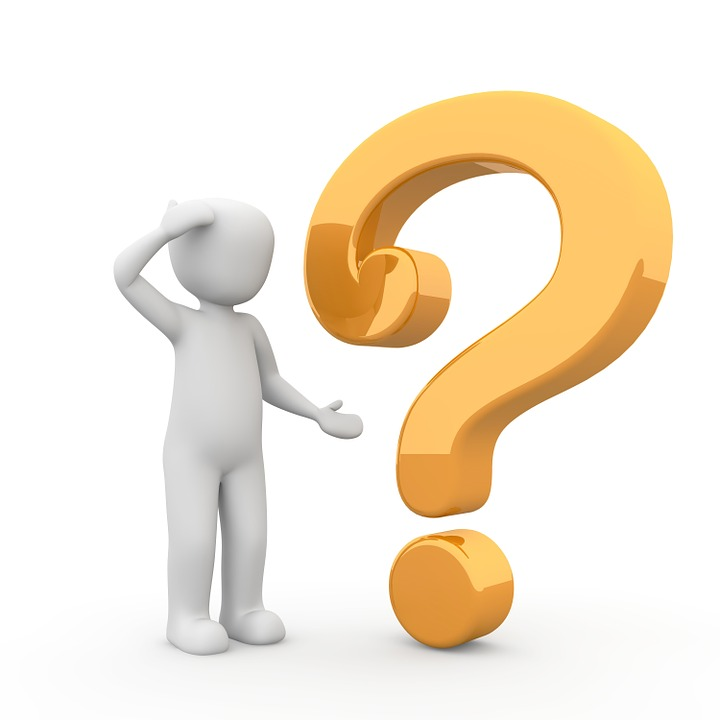 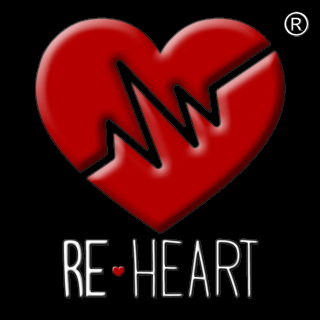 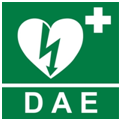 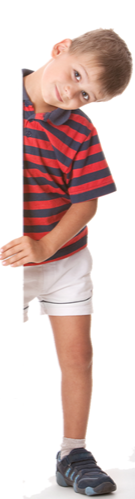 Pediatric
Basic life support
And
Defibrillation
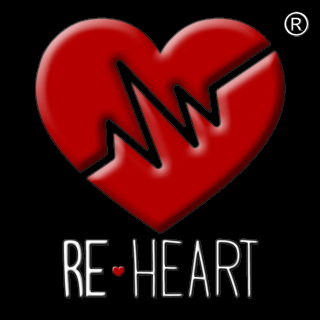 Programma del corso
Rianimazione  cardiopolmonare (PBLS)
Bambino - Lattante
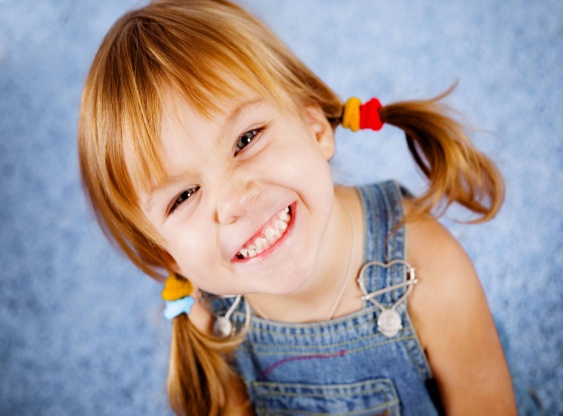 Utilizzo del defibrillatore (PBLS-D)
Bambino
Disostruzione  delle vie aeree
Bambino - Lattante
Lattante   :  0 – 1  anno
Bambino :  1 anno > Pubertà
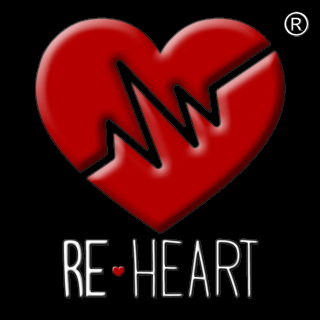 Obiettivi del corso
Partecipando a questo corso sarete addestrati a :
Fornire un appropriata assistenza durante un emergenza  Bambino/Lattante in arresto respiratorio o cardiaco
       Bambino/ Lattante con le vie aeree ostruite da corpo estraneo
Dimostrare L’abilità nell’utilizzare e prestare soccorso con un DAE
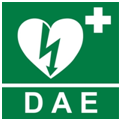 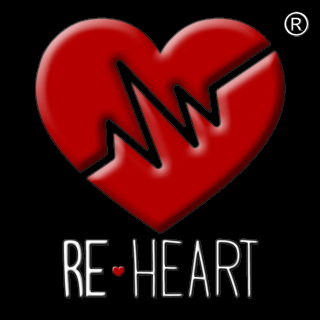 La catena della sopravvivenza
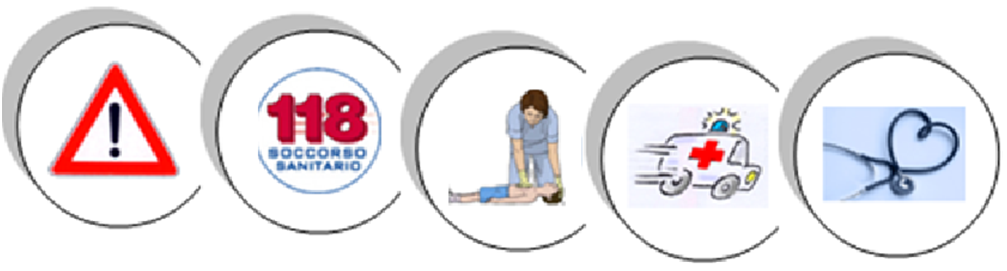 PREVENZIONE
ALLARME PRECOCE
RCP
PRECOCE
RIANIMAZIONE
AVANZATA
PRECOCE
CURE
POST ARRESTO
CARDIACO
Differenze con l’adulto
L’ACI è più facilmente prevenibile
Maggiore necessità di supporto respiratorio
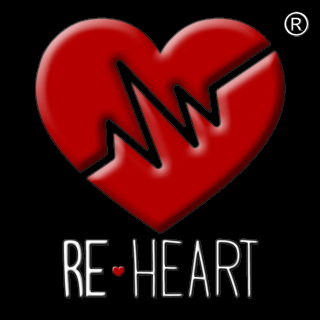 BLS Bambino
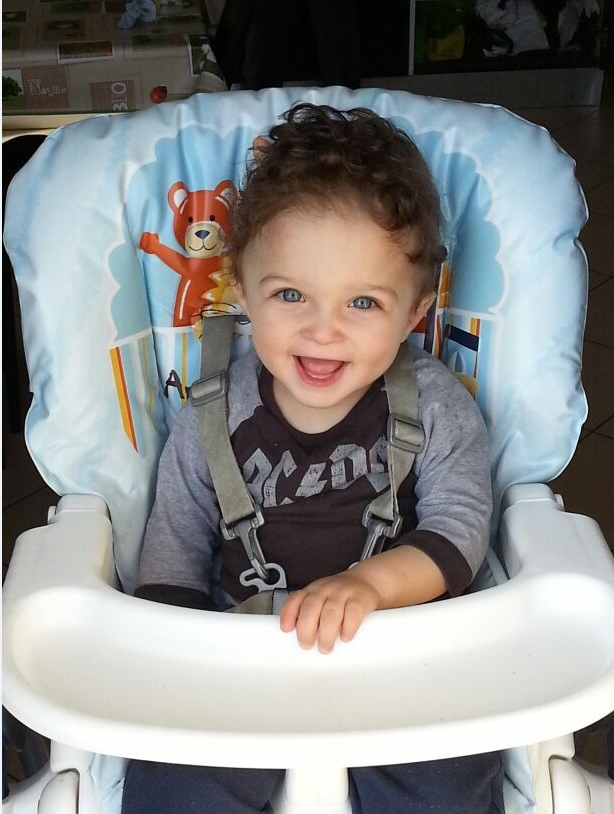 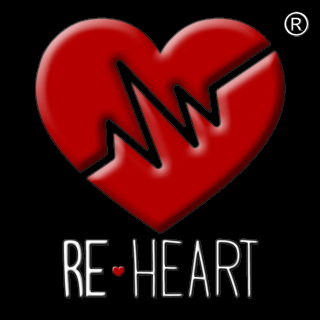 Disostruzione del Bambino
Manovre di disostruzione da corpo estraneo
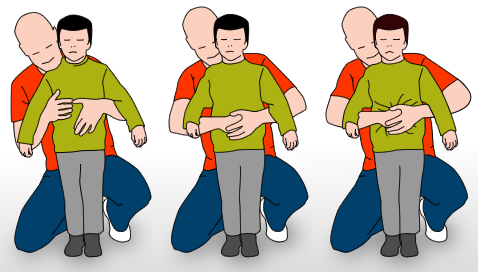 Ostruzione  parziale 
 La vittima parla e può respirare
Incoraggiarlo a tossire
Ostruzione Totale
La vittima non parla e non riesce a respirare
Eseguire la spinta addominale - Manovra di Hemlich (  Bambini oltre 12 mesi di età)
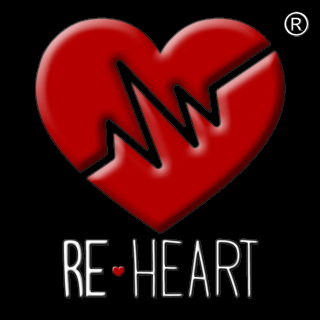 BLS Bambino
Se il Bambino diventa incosciente
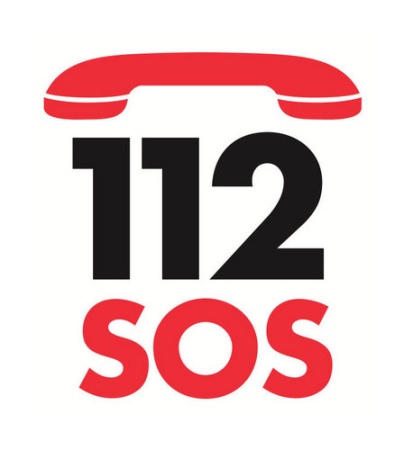 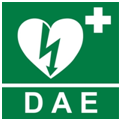 Attivare il Soccorso
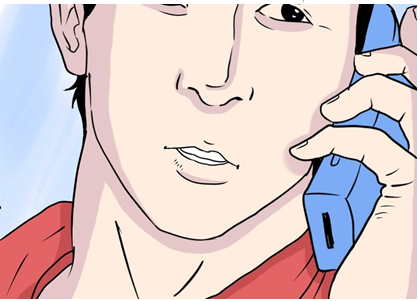 Se nessuno risponde e non si è in grado di chiamare il 112 :

Iniziare  la RCP per 2 minuti prima di chiamare personalmente il 112
30 compressioni
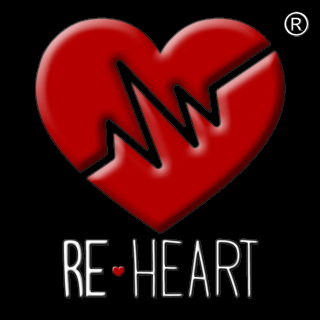 BLS Bambino
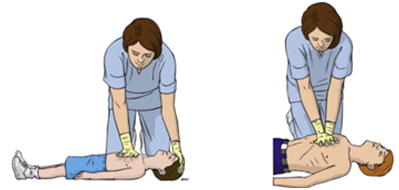 Una o due mani al centro del torace, l’altra se libera sulla fronte
Profondità  compressioni :
Almeno 1/3 del diametro del torace
Frequenza  compressioni:
100/120 al minuto
Compressioni 1 – 2 mani
Profondità : circa 5 cm
Rilasciamento toracico completo
Ventilazioni : come dell’adulto
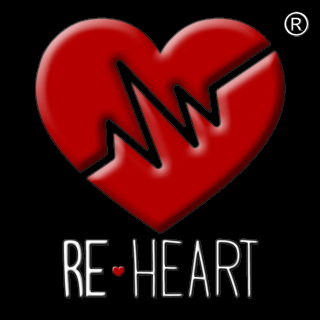 BLS Bambino
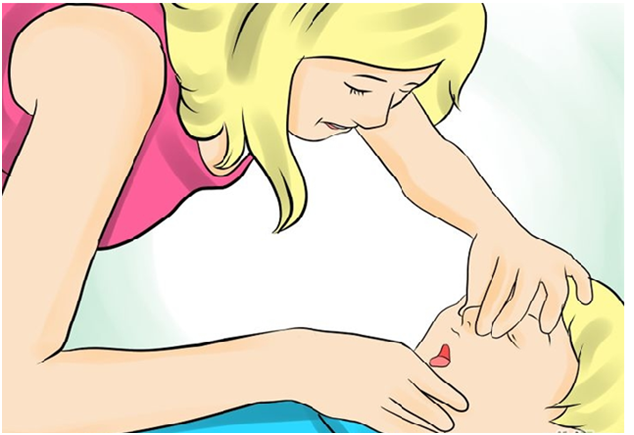 Apertura delle vie aeree;

Una mano sulla fronte e l’altra sotto la punta del mento
Estensione parziale del capo e sollevamento del mento
2 Ventilazioni
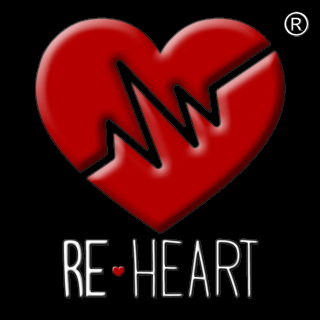 BLS Bambino
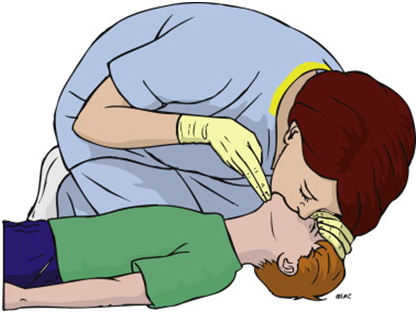 Ventilazioni :  (della durata di  1 secondo ciascuna)
                                     (chiudere il naso con due dita)
                                     (Ventilare col sistema bocca – bocca)
In caso di ostruzione controllare il cavo orale prima delle 2 ventilazioni
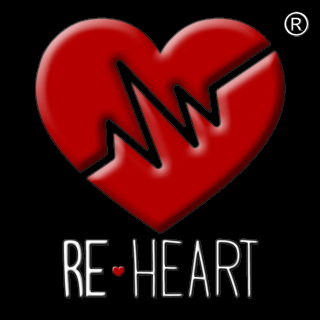 BLS Bambino
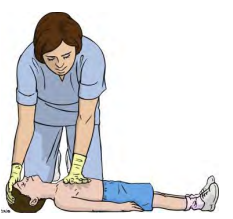 30
Continuare cicli di 30 compressioni e 2 ventilazioni
Interrompere solo se :
C’è un pericolo imminente;

Il paziente da segni di vita;

E’ disponibile un DAE;

Si è soli e si è esausti;

Si viene sostituiti nella RCP;

Interviene il Servizio di Emergenza;
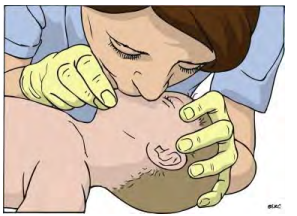 2
Dopo 2 minuti di RCP : 
Chiamare il 112 se non ancora allertato
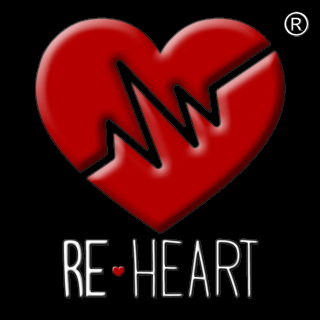 BLSD Bambino
La defibrillazione nel Bambino
da 1 anno fino alla pubertà:
Elettrodi pediatrici, oppure sistemi che riducano la potenza di scarica;  se non sono disponibili utilizzare quelli per adulto.
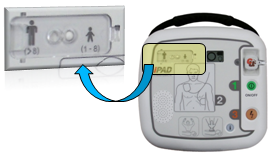 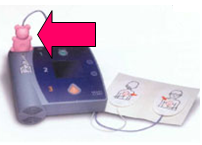 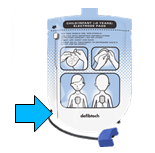 Se gli elettrodi sul torace del bambino si sovrappongono :
Applicare gli elettrodi antero-posteriore
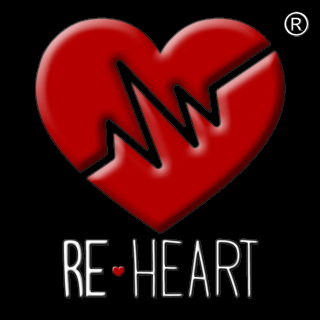 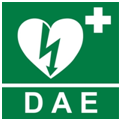 BLSD Bambino
Attivare il DAE
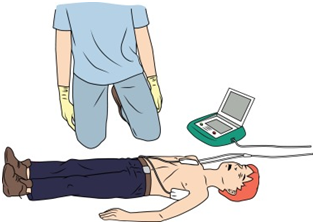 Applicare gli elettrodi
Attendere analisi ritmo
Fare sicurezza prima di erogare scarica
Erogare scarica
Se Shock non consigliato :
 continuare RCP fino alla nuova analisi del DAE
RCP
 per 2 minuti
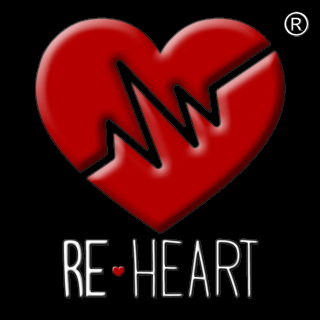 Domande ?
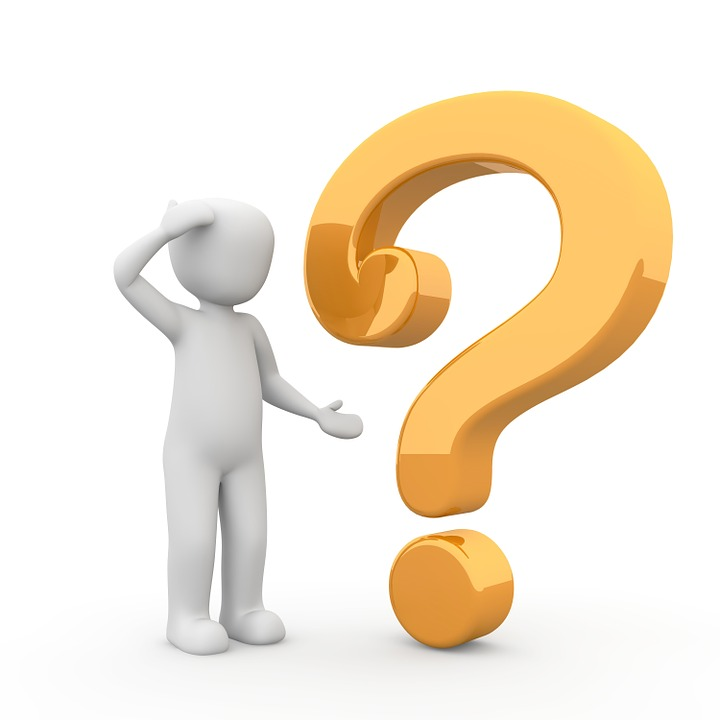 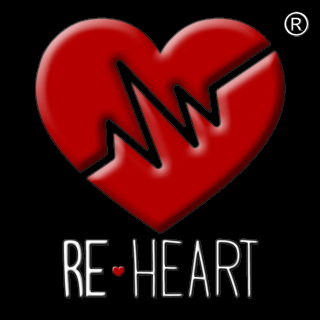 BLS Lattante
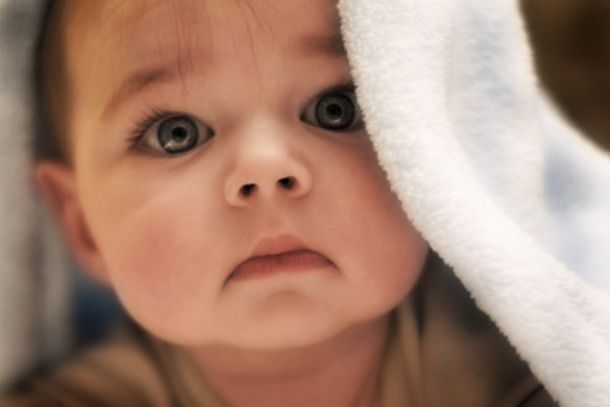 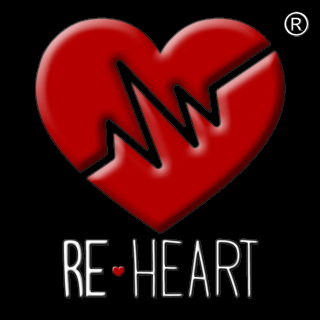 Disostruzione nel lattante da 0 a 12 mesi
Manovre di disostruzione da corpo estraneo
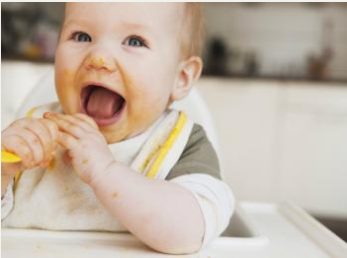 Ostruzione parziale :
La vittima tossisce e può respirare
Non eseguire alcuna manovra
Ostruzione totale :
La vittima non piange e non riesce a respirare;
Fare allertare il 112
Eseguire 5 pacche interscapolari, alternate a 5 compressioni toraciche
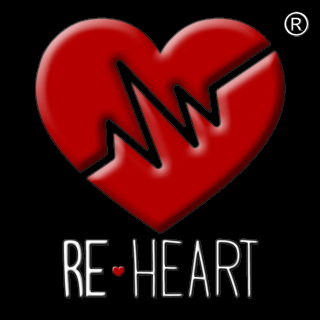 Disostruzione nel lattante
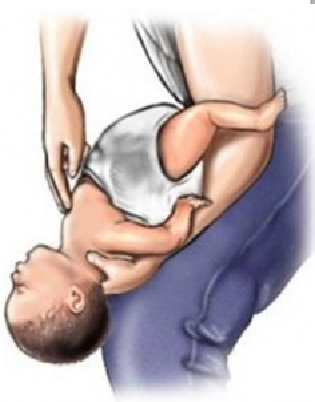 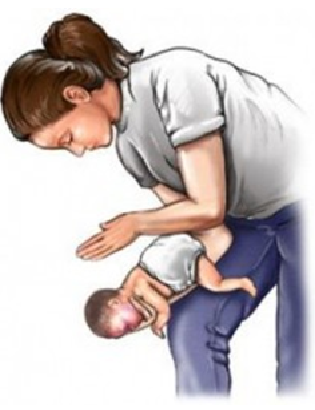 5 compressioni toraciche
5 pacche
 interscapolari
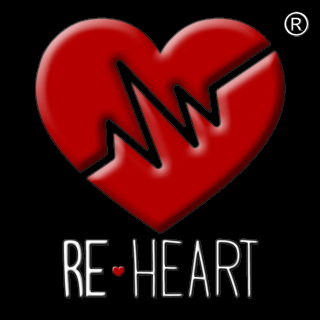 BLS Lattante
Se il lattante diventa incosciente
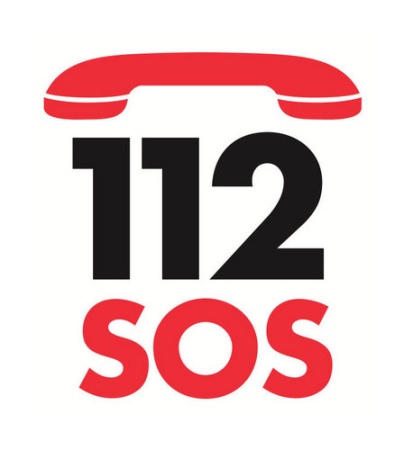 Attivare il Soccorso
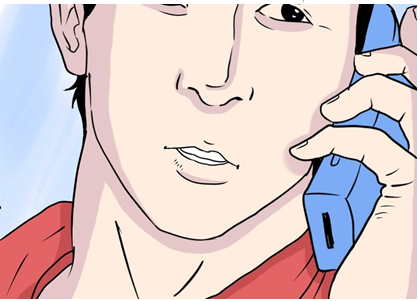 Se nessuno risponde e non si è in grado di chiamare il 112 :

Iniziare  la RCP per 2 minuti prima di chiamare personalmente il 112
30 compressioni
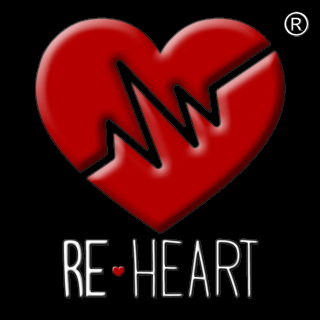 BLS del Lattante
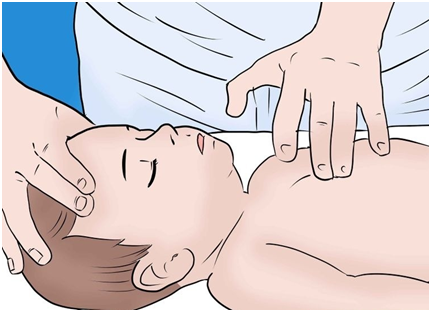 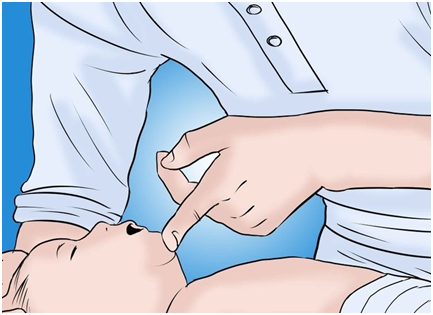 Mano sulla fronte  e l’altra con due dita al centro del torace
Posizione neutra della testa
Profondità  compressioni :
Almeno 1/3 del diametro del torace
Frequenza  compressioni:
100/120 al minuto
Compressioni con due 2 dita
Profondità : circa 4 cm
Rilasciamento toracico completo
Ventilazioni : come dell’adulto
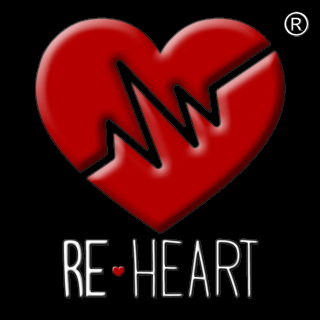 BLS del Lattante
In caso di soffocamento: controllare  il cavo orale prima delle due ventilazioni
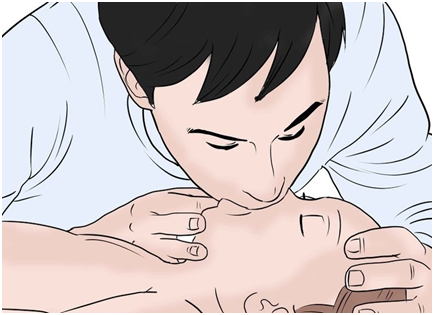 Apertura delle vie aeree
Apertura vie aeree :
Mano sulla fronte un dito sotto al mento;
(posizione neutra della testa;
Ventilazione :   durata di 1 secondo ciascuna
Bocca/bocca-naso (preferibile) oppure bocca - bocca
ventilazioni
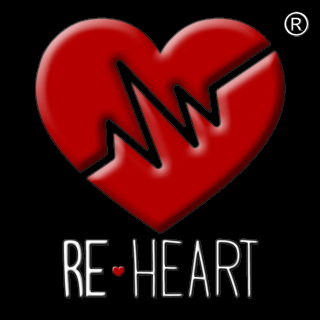 BLS del Lattante
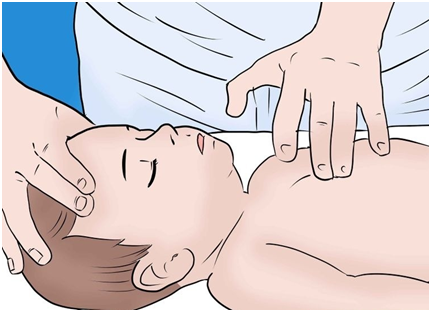 Continuare cicli di 30 compressioni e 2 ventilazioni
Interrompere solo se :
30
C’è un pericolo imminente;

Il paziente da segni di vita;

Si è soli e si è esausti;

Si viene sostituiti nella RCP;

Interviene il Servizio di Emergenza;
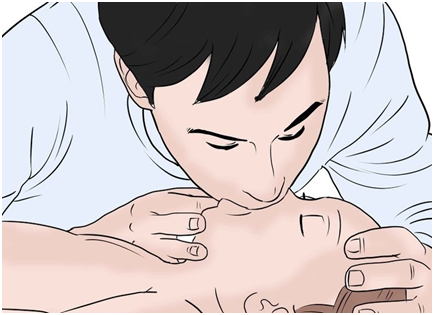 2
Dopo 2 minuti di RCP : 
Chiamare il 112 se non ancora allertato
Valutazione ambientale
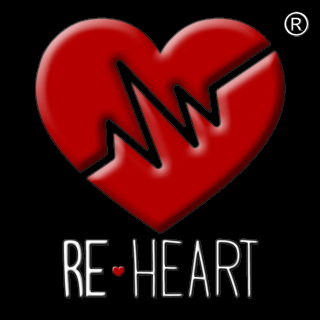 Algoritmo BLS Pediatrico
Attivare  
       Il DAE
verifica ritmo cardiaco fare scarica se necessario
Non cosciente
    non respira
BAMBINO
LATTANTE
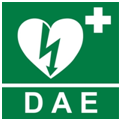 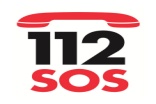 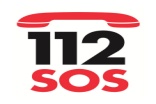 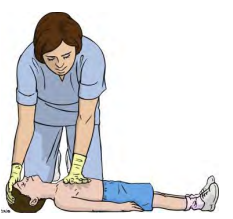 Iniziare
     RCP
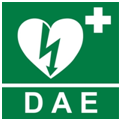 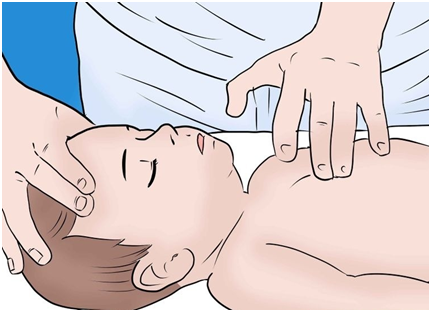 Se si è soli e non è possibile attivare subito il servizio 
d’ Emergenza Sanitario, prima di andare a cercare aiuto eseguire 
2 minuti di RCP
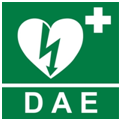 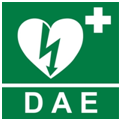 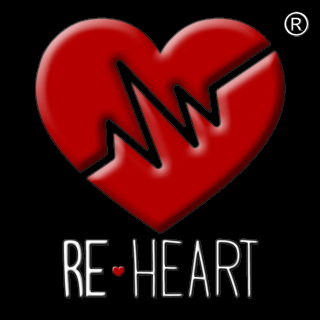 Domande ?
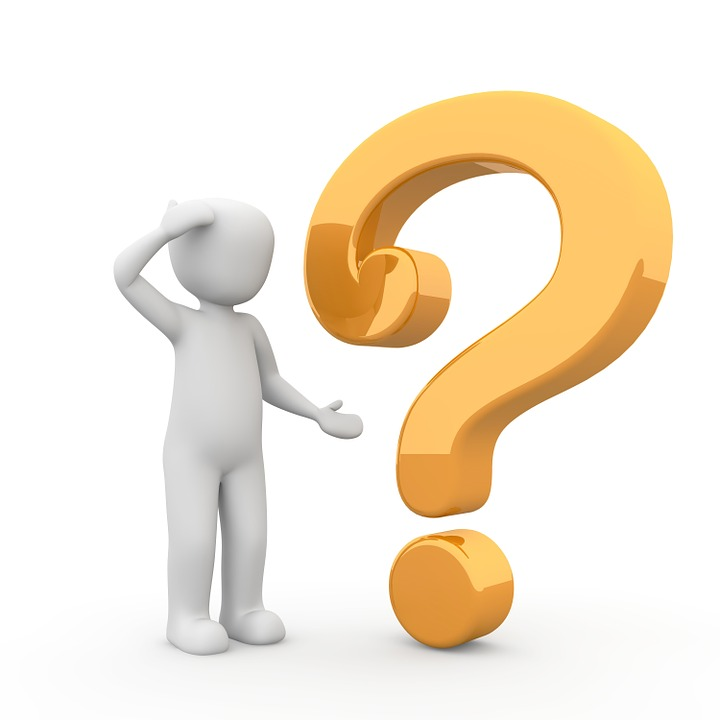 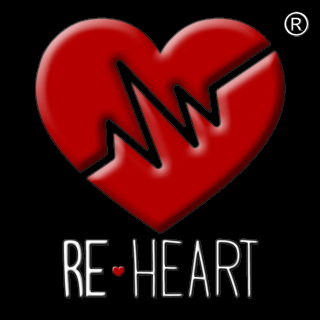 Sommario
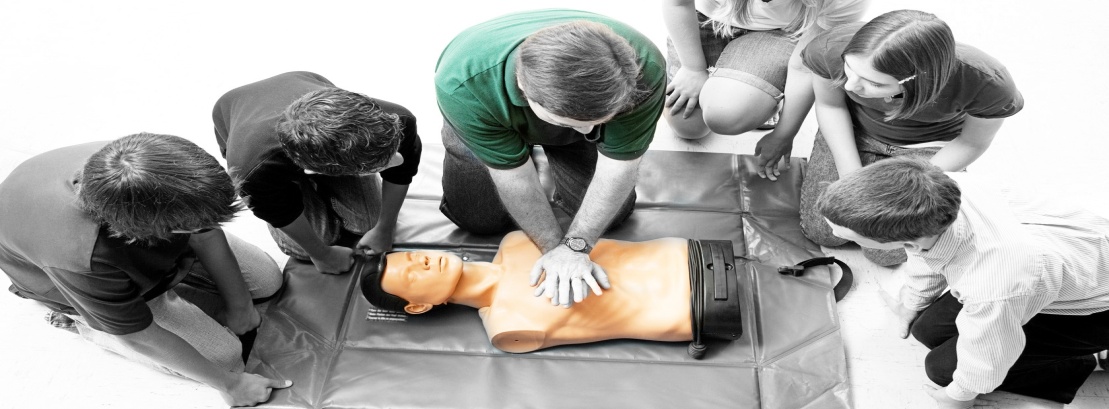 Riconoscere i segni e i sintomi delle vittime colpite da arresto cardiaco improvviso;
Fornire un’appropriata assistenza durante un arresto respiratorio o cardiaco nel paziente adulto o in età pediatrica
Dimostrare  l’abilità nell’utilizzare e prestare soccorso con un DAE
Elencare  le procedure per un corretto uso e un efficace e manutenzione del  DAE
SESSIONE  PRATICA
SUL  MANICHINO
BUON LAVORO A TUTTI !!